Project: Goods catalogue
1
Create an Online Catalogue on es.wix.com
and post the site on a Facebook group
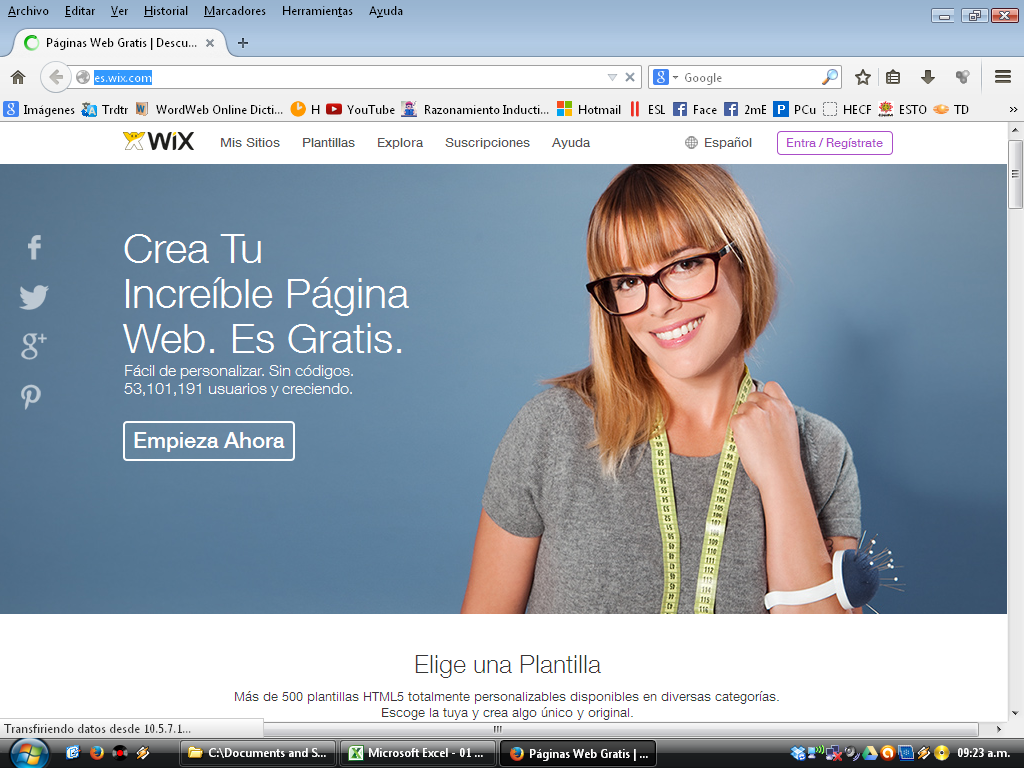 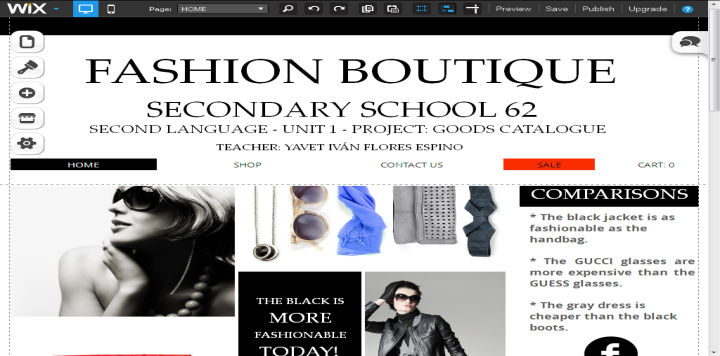 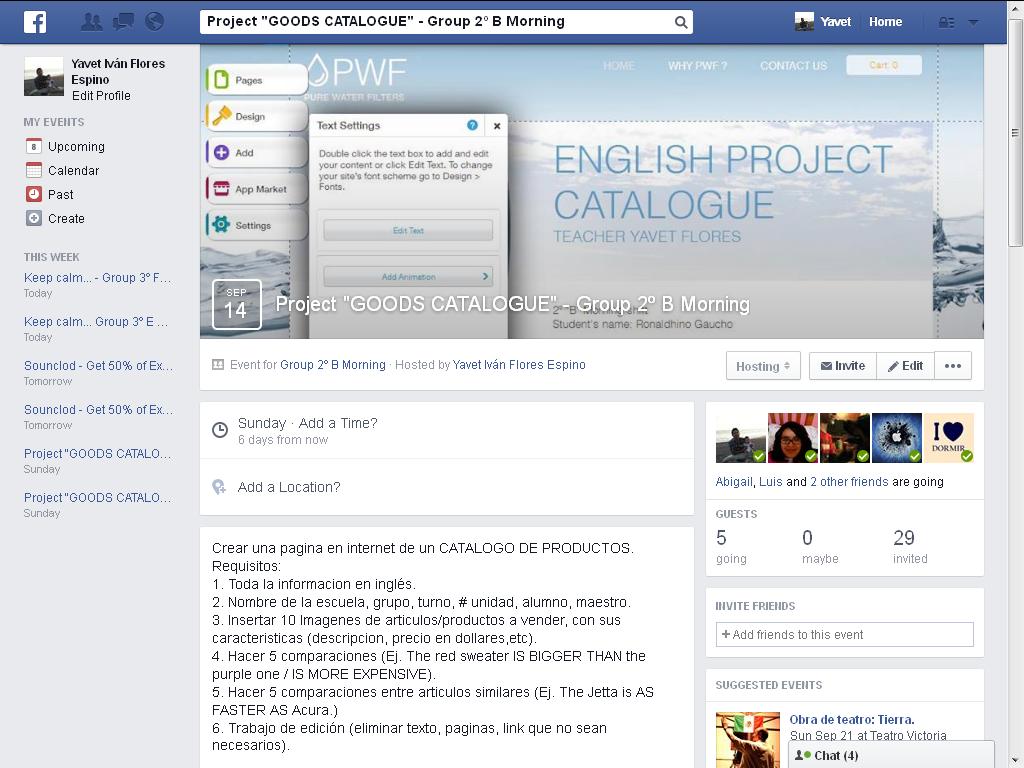 Step #1
Go to: es.wix.com
2
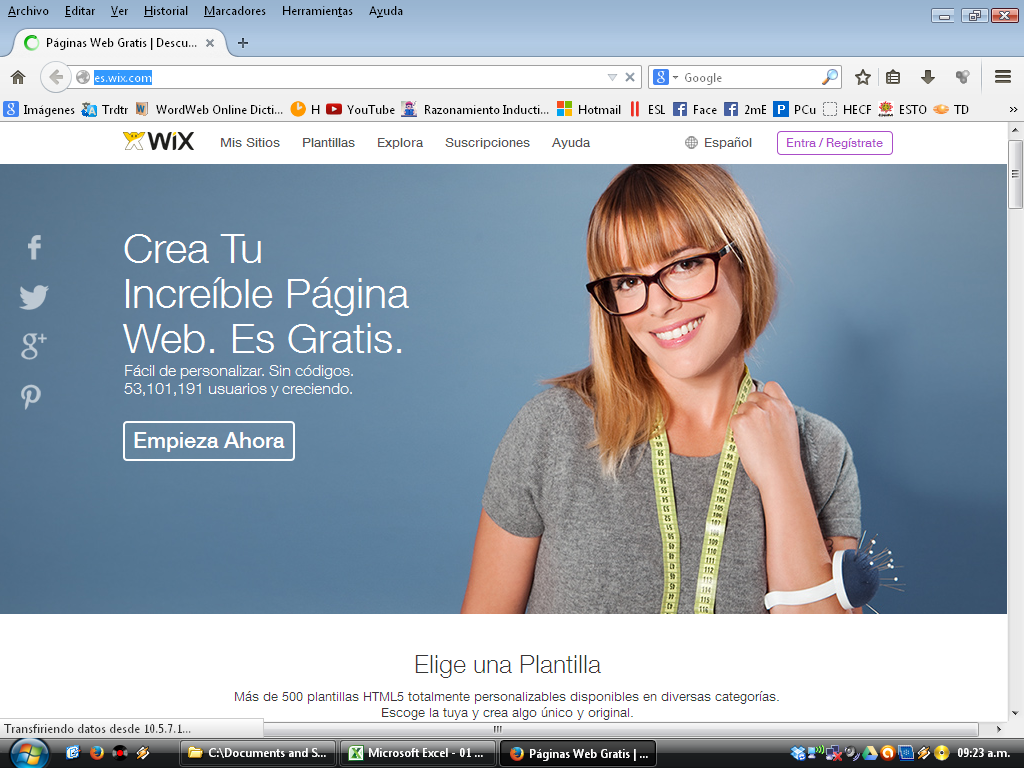 Step #2
Register or sign in with your 
   Facebook/Google account.
3
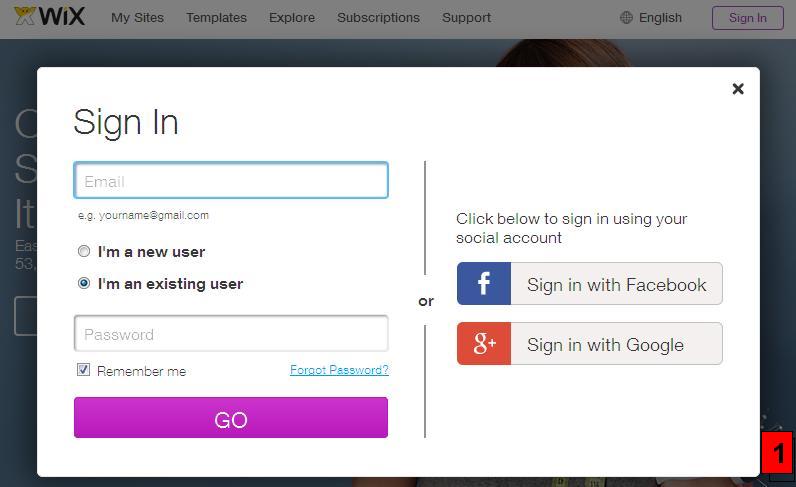 Step #3
Choose a template and edit it.
4
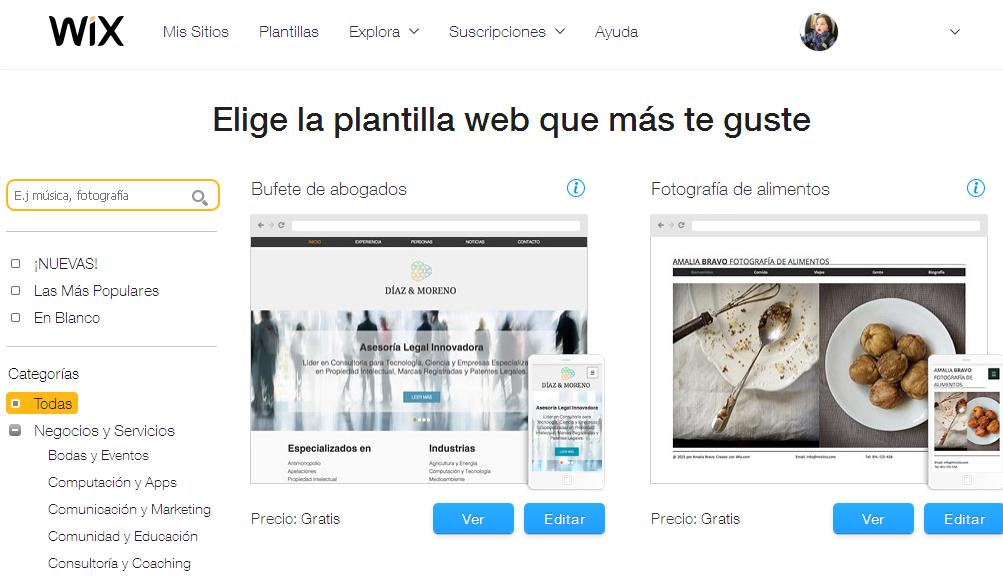 Step #4
Edit the page. Use the tools.
6
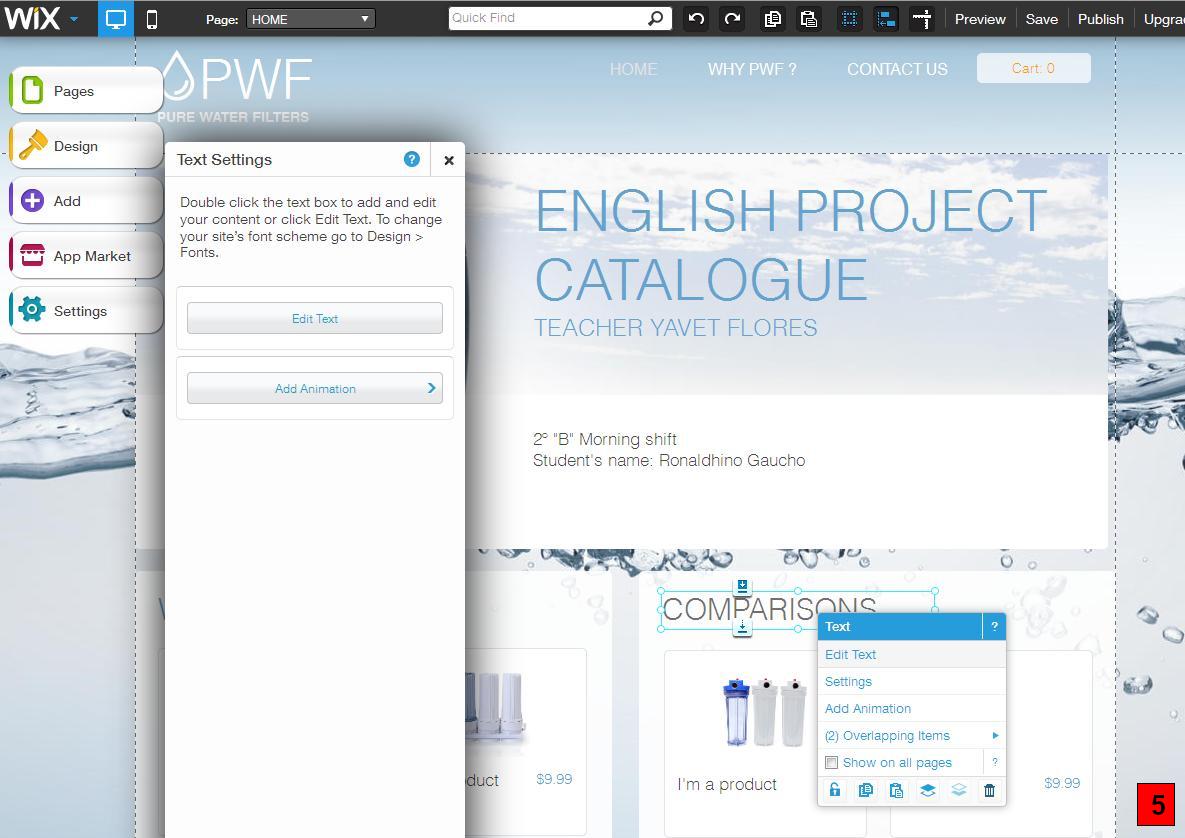 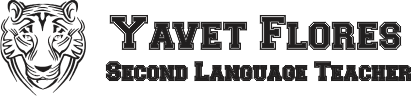 Step #5
Save and Publish the site.
7
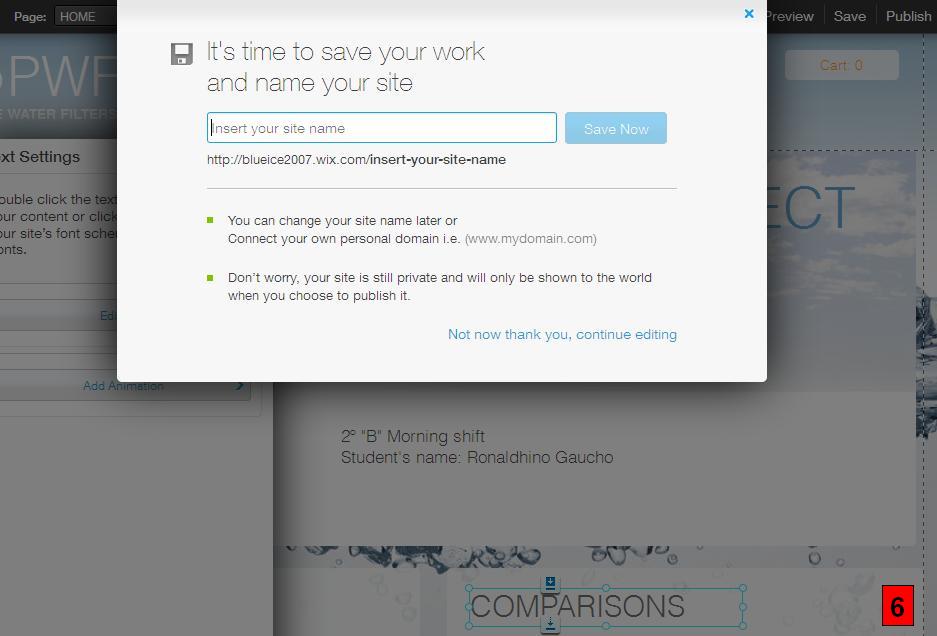 Step #6
Copy the link and Post it on Facebook.
8
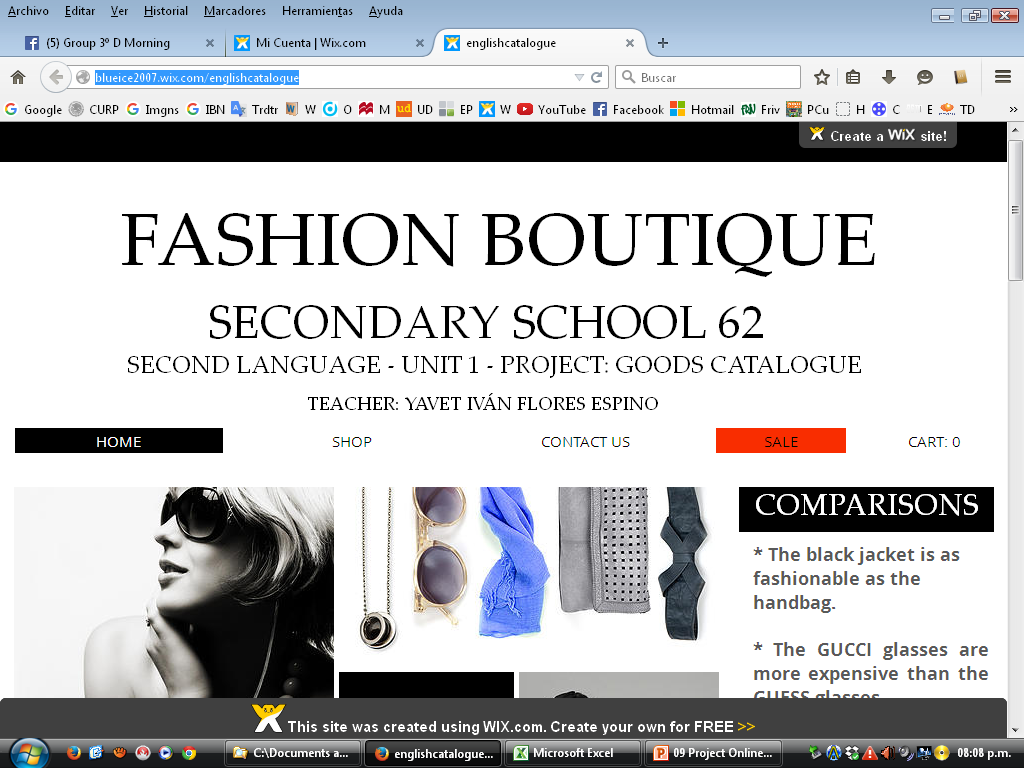 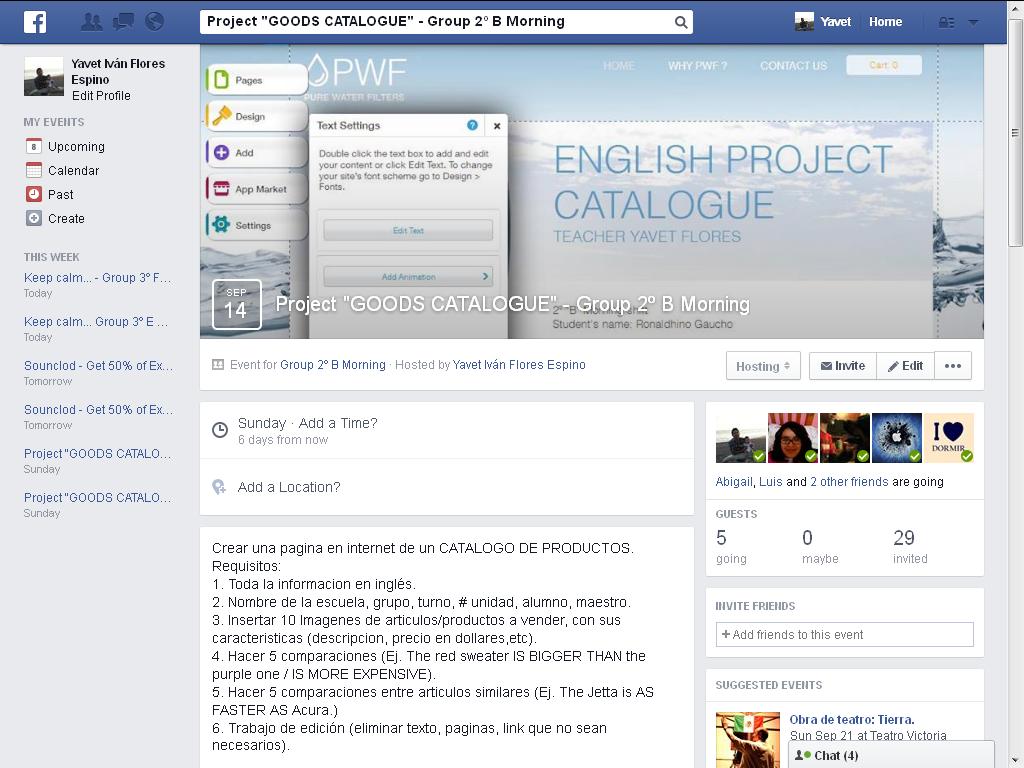 PROJECT FOR THE UNIT 1 PART 1
VALOR: %
FECHA DE ENTREGA: 
Requisitos:
Toda la información en inglés.
Debe llevar el nombre de la escuela, grupo, turno, # unidad, alumno(s), maestro.Insertar 10 Imágenes de artículos/productos a vender, con sus características    (descripción, precio en dólares, etc.).
Hacer 3 comparaciones usando adjetivos comparativos: (Ej. The red sweater IS BIGGER THAN the purple one / IS MORE EXPENSIVE).
Hacer 3 comparaciones usando adjetivos superlativos: (Ej. This black sweater is THE NICEST / These jeans are THE MOST EXPENSIVE!)
Trabajo de edición (eliminar texto, paginas, link que no sean necesarios).
9